TRƯỜNG ĐẠI HỌC ĐIỀU DƯỠNG NAM ĐỊNH
BAN TỔ CHỨC HỘI THI Ý TƯỞNG SÁNG TẠO SINH VIÊN
TẬP HUẤN VIẾT BÁO CÁO Ý TƯỞNG SÁNG TẠO
Nam Định, ngày 01 tháng 3 năm 2019
Một số kinh nghiệm về nghiên cứu của báo cáo viên
Cấu trúc của một báo cáo ý tưởng sáng tạo vòng Chinh phục
Đặt vấn đề
Mục tiêu
Phương pháp và nội dung thực hiện
Ý nghĩa
Kết luận và Kiến nghị
Tài liệu tham khảo và phụ lục (nếu có)
1. Đặt vấn đề
Mô tả tình hình thực tế của vấn đề cần giải quyết
Những mô hình hay giải pháp đã được thực hiện và những hạn chế còn tồn tại
Nguyên nhân giúp hình thành ý tưởng
Sự cần thiết và tính khả thi của ý tưởng
Ý tưởng sáng tạo
Ứng dụng thang đo “Finnish diabetes risk score” có điều chỉnh để sàng lọc và dự báo nguy cơ tiến triển bệnh Đái tháo đường type II trong 10 năm ở cộng đồng
Ví dụ về phần đặt vấn đề cho ý tưởng
Hiện nay tại Việt Nam việc chẩn đoán đái tháo đường type II thường được thực hiện tại các cơ sở y tế. Người bệnh khi đến khám và điều trị vì một vấn đề sức khỏe nào đó hầu như đều được cán bộ y tế chỉ định xét nghiệm đường huyết để phát hiện bệnh (thụ động). Một số nhóm khác đến các cơ sở y tế để yêu cầu xét nghiệm khi có các triệu chứng của bệnh như sụt cân, uống nhiều, tiểu nhiều... (chủ động). Trong cả hai trường hợp trên khi phát hiện ra bệnh thì đã ở giai đoạn có biến chứng do đó các biện pháp can thiệp đạt hiệu quả không cao.  
(Tình hình thực tế)
Theo thực trạng chung, hiện nay các cơ sở y tế trên địa bàn tỉnh Nam Định cũng đang sử dụng nghiệm pháp dung nạp đường huyết bằng đường uống (OGTT) để sàng lọc ĐTĐ type II. Mặc dù nghiệm pháp này có độ nhạy và độ đặc hiệu cao tuy nhiên thời gian để thực hiện phương pháp rất dài (tối thiểu 2h/người), không thể áp dụng trên nhiều người cùng một lúc, phải sử dụng máy đo và các dụng cụ lấy máu, xét nghiệm phức tạp, kinh phí lớn khó áp dụng trên một quy mô lớn. Bên cạnh đó, phương pháp này không thể dự báo được nguy cơ tiến triển bệnh trong tương lai của cộng đồng.
(Tình hình thực tế)
Một phương pháp có thể cùng một lúc vừa sàng lọc vừa dự báo nguy cơ tiến triển bệnh đái tháo đường type II trong cộng đồng là thang đo Finnish diabetes risk score (FINDRISC). Đây là một công cụ đơn giản, nhanh chóng, không tốn kém, không xâm lấn, độ tin cậy cao để xác định nguy cơ cao mắc ĐTĐ type II, không chỉ sử dụng được đối với cán bộ y tế mà ngay cả cộng đồng cũng có thể sử dụng được. Tuy nhiên khi áp dụng thang đo này cho người Việt Nam thì cần phải điều chỉnh BMI và vòng bụng theo tiêu chuẩn của người châu Á
(Giải pháp đã biết)
Tại Việt Nam cho đến nay đã có 2 tác giả ứng dụng thang đo FINDRISC để dự báo nguy cơ tiến triển bệnh ĐTĐ type II trong 10 năm tại cộng đồng là tác giả Cao Mỹ Phượng (Tỉnh Trà Vinh) và tác giả Nguyễn Văn Vy Hậu (Trường Đại học Y Dược Huế). Tuy nhiên việc tính toán cỡ mẫu và chọn đối tượng tham gia của 2 tác giả trên không đảm bảo tính đại diện dẫn dến khả năng ngoại suy ra quần thể lớn không chính xác. Tức là có thể dự báo nguy cơ tiến triển bệnh cao hơn hoặc thấp hơn so với thực tế. Cả hai trường hợp này đều dẫn đến việc xây dựng chiến lược dự phòng bệnh không hiệu quả hoặc tốn kém về nguồn lực.
(Giải pháp đã biết)
Như vậy có thể thấy nhược điểm của các phương pháp được sử dụng để sàng lọc và dự báo nguy cơ tiến triển bệnh ĐTĐ type II trong 10 năm tại cộng đồng hiện nay là:
- Không thể sử dụng nghiệm pháp nạp đường huyết bằng đường uống (xét nghiệm máu) để dự báo được nguy cơ tiến triển bệnh trong tương lai. 
- Phương pháp xét nghiệm máu cũng không thể áp dụng đồng thời trên nhiều đối tượng cùng lúc do kỹ thuật phức tạp, tốn kém kinh tế và thời gian.
- Áp dụng thang đo FINDRISC vào Việt Nam mà chưa điều chỉnh BMI và vòng bụng cho người Châu Á cho kết quả thấp hơn thực tế.
- Không sử dụng đúng công thức tính cỡ mẫu cho dự báo nguy cơ mắc bệnh dẫn đến cỡ mẫu không đại diện cho quần thể.
- Chọn chủ đích đối tượng tham gia nên kết quả không có khả năng ngoại suy cho toàn bộ quần thể.
(Nhược điểm của các giải pháp đã biết)
Với các hạn chế như trên dễ nhận thấy việc dự báo nguy cơ cho một cộng đồng lớn của các tác giả trên là chưa chính xác. Do đó khi áp dụng thang đo FINDRISC vào Việt Nam để dự sàng lọc và dự báo nguy cơ tiến triển bệnh trong cộng đồng cần phải có những điều chỉnh phù hợp về các chỉ số trong thang đo cũng như tính cỡ mẫu và cách chọn mẫu mang tính đại diện cho quần thể.
(Nguyên nhân hình thành ý tưởng)
ĐTĐ type 2 có một giai đoạn tiền lâm sàng không triệu chứng kéo dài rất lâu và thường không được chẩn đoán. Vào thời điểm chẩn đoán, trên 59% bệnh nhân đã có một hoặc nhiều biến chứng. Tỉ lệ bệnh lý võng mạc vào thời điểm chẩn đoán dao động từ 20-40%. Vì sự phát triển của bệnh lý võng mạc liên quan đến thời gian mắc bệnh, người ta ước tính rằng ĐTĐ type 2 có thể khởi phát 12 năm trước khi được chẩn đoán trên lâm sàng. Do đó việc chẩn đoán sớm những đối tượng có nguy cơ cao và dự báo được sự xuất hiện của bệnh trong tương lai là điều vô cùng quan trọng không chỉ cho cộng đồng mà cho cả ngành y tế và xã hội nói chung.
(Sự cần thiết của ý tưởng)
2. Mục tiêu của ý tưởng
Đảm bảo tiêu chí SMART:
S - Specific : Cụ thể, dễ hiểu.
M - Measurable : Đo lường được
A - Attainable : Có thể đạt được
R - Relevant : Thực tế
T - Time-Bound : Thời gian hoàn thành
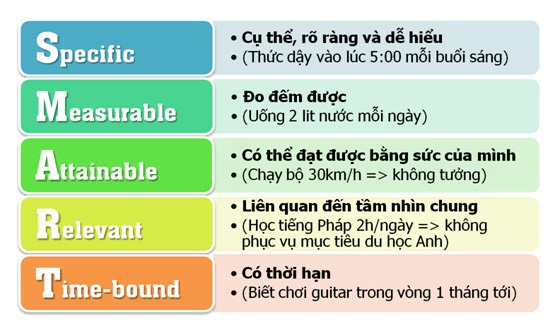 Ví dụ về mục tiêu của ý tưởng
Sàng lọc (phát hiện) được những đối tượng có nguy cơ cao mắc bệnh ĐTĐ type II
Dự báo tiến triển của bệnh trong vòng 10 tại cộng đồng.
3. Phương pháp, nội dung thực hiện
Tùy từng giải pháp có thể có đủ hoặc một số các phần sau
Cấu tạo sản phẩm 
Cách thức tạo ra sản phẩm (vật liệu, ...)
Phương pháp sử dụng/cách vận hành
Giá cả, chất lượng sản phẩm
Khả năng nhân rộng, khả năng chuyển giao công nghệ
Tình bền vững của giải pháp
Quản trị, điều hành ra sao
Ví dụ về phần Phương pháp thực hiện
Giới thiệu thang đo (FINDRISC) (Phương pháp sử dụng)
Thang đo FINDRISC được tác giả Lindström giới thiệu năm 2003 trên tạp chí Diabetes Care (số 26, phụ bản 3, trang 725-731). Sau khi được giới thiệu thang đo này đã được nhiều quốc gia sử dụng để sàng lọc và dự báo nguy cơ mắc bệnh của cộng đồng như Thái Lan, Trung Quốc, Ấn Độ... Đây là một công cụ đơn giản, nhanh chóng, không tốn kém, không xâm lấn, độ tin cậy cao để xác định nguy cơ cao mắc ĐTĐ type II, không chỉ sử dụng được đối với cán bộ y tế mà ngay cả cộng đồng cũng có thể sử dụng được. Với những ưu điểm trên Tổ chức Y tế thế giới (WHO) và Hiệp hội Đái tháo đường quốc tế (IDF) đã khuyến cáo các quốc gia đang phát triển nên áp dụng thang đo này vào việc sàng lọc và dự báo nguy cơ mắc bệnh đái tháo đường type II trong cộng đồng.
Thang đo FINDRISC gồm có 8 biến số có liên quan đến các yếu tố nhân khẩu học, hành vi và tiền sử cá nhân cũng như gia đình của đối tượng, gồm: tuổi, BMI, vòng bụng, thói quen vận động thể lực, thói quen ăn rau hàng ngày, tiền sử bệnh tăng huyết áp, tiền sử tăng đường huyết và tiền sử gia đình có người mắc bệnh đái tháo đường (có phu lục hướng dẫn đính kèm).
Điểm nguy cơ mắc bệnh được gán cho mỗi giá trị của biến số căn cứ vào giá trị đó là nguy cơ cao hay thấp đối với bệnh đái tháo đường type II. Ví dụ, nguy cơ mắc đái tháo đường type II tăng lên theo tuổi vì vậy điểm nguy cơ được gán tăng dần theo tuổi (có phu lục hướng dẫn đính kèm).
Tổng điểm của cả thang đo sẽ được tính toán cho từng cá nhân. Dựa vào bảng phân loại nguy cơ sẽ xác định xem cá nhân đó thuộc nhóm có nguy cơ cao, thấp hay trung bình. Nguy cơ tiến triển bệnh trong 10 năm sẽ được tính chung cho cả cộng đồng dựa vào tỉ lệ % các mức nguy cơ của từng nhóm.
(Nội dung thực hiện)
Quy trình các bước thực hiện sáng kiến (lộ trình thực hiện)
Bước 1: Tính cỡ mẫu và chọn mẫu. Sáng kiến này được áp dụng lần đầu tại huyện Vụ Bản với mục đích dự báo nguy cơ tiến triển bệnh đái tháo đường type II trong 10 năm của cộng đồng trên địa bàn huyện. Do không có đủ nguồn lực và cũng không cần thiết phải thực hiện hết trên tất cả các đối tượng từ 40-75 tuổi của huyện nên phương pháp chọn mẫu đã được sử dụng. Cỡ mẫu được xác định dựa vào “độ nhạy” của thang đo FINDRISC. Cỡ mẫu tối thiểu cần thiết là 916 người và đựa lựa chọn từ 4 xã/thị trấn đại diện cho huyện Vụ Bản bao gồm: thị trấn Gôi, xã Tam Thanh, xã Trung Thành và xã Kim Thái.
Bước 2: Tiến hành đo chiều cao, cân trọng lượng và đo vòng bụng của các đối tượng; 
Bước 3: Phỏng vấn các thông tin về nhân khẩu học và một số hành vi lối sống hàng ngày theo thang đo FINDRISC: tuổi, giới, thói quen tập thể dục, tiền sử tăng huyết áp, tiền sử gia đình có người bị đái tháo đường;
Bước 4: Tính toán điểm nguy cơ theo thang đo FINDRISC bằng phần mềm SPSS 16.0;
Bước 5: Dự báo nguy cơ tiến triển của bệnh Đái tháo đường type II trong 10 năm ở cộng đồng người trưởng thành huyện Vụ Bản tỉnh Nam Định.
(Lộ trình thực hiện)
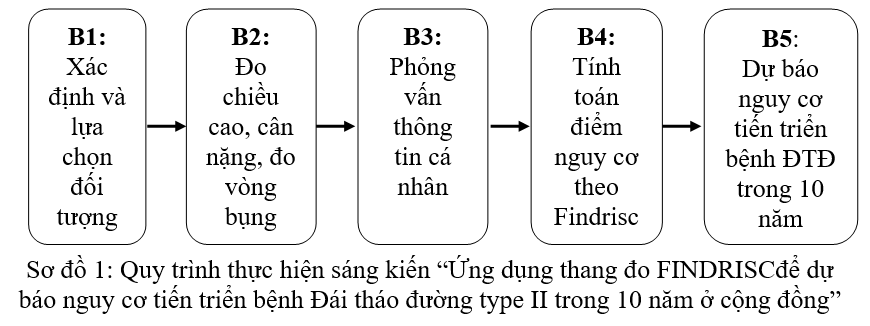 (Mô hình đề xuất để thực hiện ý tưởng)
4. Ý nghĩa đề xuất
Ý nghĩa khoa học
Ý nghĩa thực tiễn (tính khả thi)
Hiệu quả kinh tế - xã hội
Quy mô và phạm vi áp dụng dự kiến
Ví dụ về ý nghĩa của ý tưởng
4.1. Ý nghĩa khoa học
- Đề xuất phương pháp sàng lọc (phát hiện) những đối tượng có nguy cơ cao mắc bệnh ĐTĐ type II và 
- Đề xuất phương pháp dự báo tiến triển của bệnh trong vòng 10 tại cộng đồng.
Ví dụ về ý nghĩa của ý tưởng
4.2. Ý nghĩa thực tiễn
- Sàng lọc (phát hiện) những đối tượng có nguy cơ cao mắc bệnh ĐTĐ type II
- Dự báo được nguy cơ tiến triển của bệnh  ĐTĐ type II trong vòng 10 tại cộng đồng.
4.3. Hiệu quả kinh tế
- Thang đo FINDRISC được cung cấp miễn phí không mất tiền mua, bất kể ai cũng có thể sử dụng (trừ một số nhóm người đặc biệt như người khuyết tật). Trong khi đó giá thành để mua một chiếc máy kiểm tra đường huyết nhanh tại nhà vào khoảng 1.000.000 đồng chưa tính giá thành của bộ kit (chỉ khuyến cáo dành cho người đã bị bệnh đái tháo đường và người có điều kiện kinh tế).
- Giảm bớt kinh phí cho việc xét nghiệm máu sàng lọc cho cả cộng đồng. Với độ nhạy và độ đặc hiệu cao của thang đo, do đó chỉ cần xét nghiệm máu cho những cá nhân có điểm nguy cơ cao. Ví dụ nếu chỉ có 6,2% đối tượng có nguy cơ từ trung bình đến cao, các đối tượng còn lại chưa cần xét nghiệm chẩn đoán ngay có nghĩa là sẽ giảm bớt kinh phí chẩn đoán cho 93,8% đối tượng.
4.4. Hiệu quả xã hội
- Lần đầu tiên một giải pháp không xâm lấn (không cần xét nghiệm máu) vừa sàng lọc được những đối tượng có nguy cơ cao đối với bệnh đái tháo đường type II và vừa dự báo nguy cơ tiến triển của bệnh trong 10 năm tại cộng đồng được áp dụng trên địa bàn tỉnh Nam Định.
- FINDRISC là một công cụ miễn phí, đơn giản, nhanh chóng, không tốn kém, không xâm lấn (không cần xét nghiệm máu), độ tin cậy cao để xác định nguy cơ cao mắc ĐTĐ type II, không chỉ được sử dụng bởi với cán bộ y tế mà ngay cả cộng đồng cũng có thể sử dung được. 
- Phương pháp này có thể dự báo được nguy cơ tiến triển bệnh trong 10 năm của cộng đồng người trưởng thành mà nghiệm pháp dung nạp glucocse bằng đường uống không làm được. 
- Quá trình sáng kiến triển khai cũng có thể giúp tăng cường nhận thức của cộng đồng về bệnh đái tháo đường type II. Giúp người dân có thái độ tích cực hơn trong việc tìm hiểu kiến thức về bệnh cũng như thay đổi những hành vi không có lợi cho sức khỏe của cá nhân mình
4.5. Quy mô và phạm vi áp dụng
- Có thể áp dụng để dự báo nguy cơ mắc bệnh Đái tháo đường type II trong 10 năm của bất kì cộng đồng người trưởng thành nào (từ 40-75 tuổi).
- Có thể được sử dụng bởi các nhà quản lý y tế để sàng lọc nguy cơ cá nhân và xác định nguy cơ tiến triển của bệnh đái tháo đường type II trong cộng đồng để lập kế hoạch dự phòng bệnh. 
- Người dân có thể sử dụng thang đo này để xác định nguy cơ mắc bệnh cũng như những yếu tố nguy cơ đối với bệnh cho cá nhân của họ sau khi được hướng dẫn sử dụng.
5. Kết luận và kiến nghị
Tóm lược lại thông tin và ý nghĩa của ý tưởng
Đề xuất hỗ trợ triển khai thực hiện
Ví dụ về Kết luận và kiến nghị
Việc thực hiện ý tưởng này thể hiện sự quan tâm chăm sóc sức khỏe cho cộng đồng của Ngành y tế, sẽ tạo ra một dự luận tốt trong toàn xã hội về các chủ trương đường lối của Đảng, các chính sách an sinh xã hội của Nhà nước. Tạo được niềm tin của người dân vào sự lãnh đạo của Đảng cộng sản Việt Nam. Trên cơ sở đó tạo ra được sự ổn định về mặt tư tưởng tiến tới sự ổn định về an ninh trật tự của xã hội. 
Với những ý nghĩa như trên, rất mong nhận được sự quan tâm của các bên liên quan để có thể triển khai ý tưởng này trên phạm vi toàn tỉnh.
6. Tài liệu tham khảo và phụ lục
Cung cấp các tài liệu sử dụng để xây dựng ý tưởng
Cung cấp các phụ lục (nếu có): Mô hình, mẫu vật, …
Tài liệu tham khảo
Nguyễn Văn Vy  Hậu và Nguyễn Hải  Thuỷ (2012), "Nghiên cứu dự báo nguy cơ đáo tháo đường type II bằng thang điểm FINDRISC ở bệnh nhân tiền đái tháo đường trên 45 tuổi", Tạp chí Nội tiết Đái Tháo Đường 6, tr. 11-16.
Nguyễn Văn Vy Hậu và Nguyễn Hải Thuỷ (2012), "Tầm soát và dự báo tiền đái tháo đường và đái tháo đường chưa được chẩn đoán ở đối tượng trên 45 tuổi qua một số thang điểm", Tạp chí Nội tiết Đái Tháo Đường. 6, tr. 58-67.
Beverley   Balkau et all. (2008), "Predicting Diabetes: Clinical, Biological and Genetic Approaches", DiabetesCare. 31(10), tr. 2056–2061.
Julia Hippisley-Cox et all. (2009), "Predicting risk of type 2 diabetes in England and Wales: prospective derivation and validation of QDS core", BMJ. 338, tr. doi:10.1136/bmj.b880.
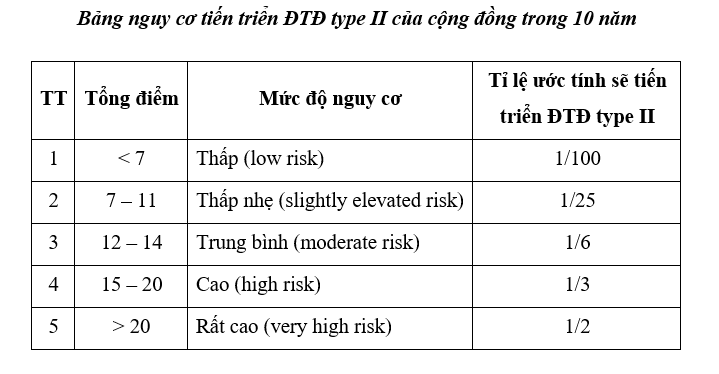 Cấu trúc của một báo cáo ý tưởng sáng tạo vòng Chinh phục
Đặt vấn đề
Mục tiêu
Phương pháp và nội dung thực hiện
Ý nghĩa
Kết luận và Kiến nghị
Tài liệu tham khảo và phụ lục (nếu có)
1. Đặt vấn đề
Mô tả tình hình thực tế của vấn đề cần giải quyết
Những mô hình hay giải pháp đã được thực hiện và những hạn chế còn tồn tại
Nguyên nhân giúp hình thành ý tưởng
Sự cần thiết và tính khả thi của ý tưởng
2. Mục tiêu của ý tưởng
Đảm bảo tiêu chí SMART:
S - Specific : Cụ thể, dễ hiểu.
M - Measurable : Đo lường được
A - Attainable : Có thể đạt được
R - Relevant : Thực tế
T - Time-Bound : Thời gian hoàn thành
3. Phương pháp thực hiện
Phương pháp sử dụng
Lộ trình và nội dung thực hiện
Các mô hình đề xuất để thể hiện tính sáng tạo của ý tưởng
4. Ý nghĩa đề xuất
Ý nghĩa khoa học
Ý nghĩa thực tiễn (tính khả thi)
Hiệu quả kinh tế - xã hội
Quy mô và phạm vi áp dụng dự kiến
5. Kết luận và kiến nghị
Tóm lược lại thông tin và ý nghĩa của ý tưởng
Đề xuất hỗ trợ triển khai thực hiện
6. Tài liệu tham khảo và phụ lục
Cung cấp các tài liệu sử dụng để xây dựng ý tưởng
Cung cấp các phụ lục (nếu có): Mô hình, mẫu vật, …
CHÚC THÀNH CÔNG